April 7th & 8th Notes and PowerPoint Slides
Honors Biology
Manatees and Whales have Similar Shaped Flukes (back flippers).  They are completely different types of mammals.
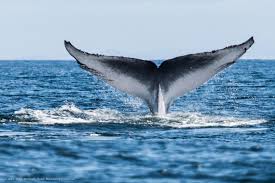 Propose a mechanism that would allow the different species of flowers in this photo to distinguish between pollen from their own species and alien types of pollen?
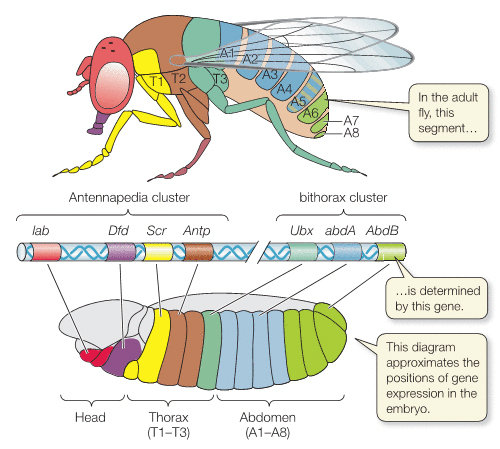 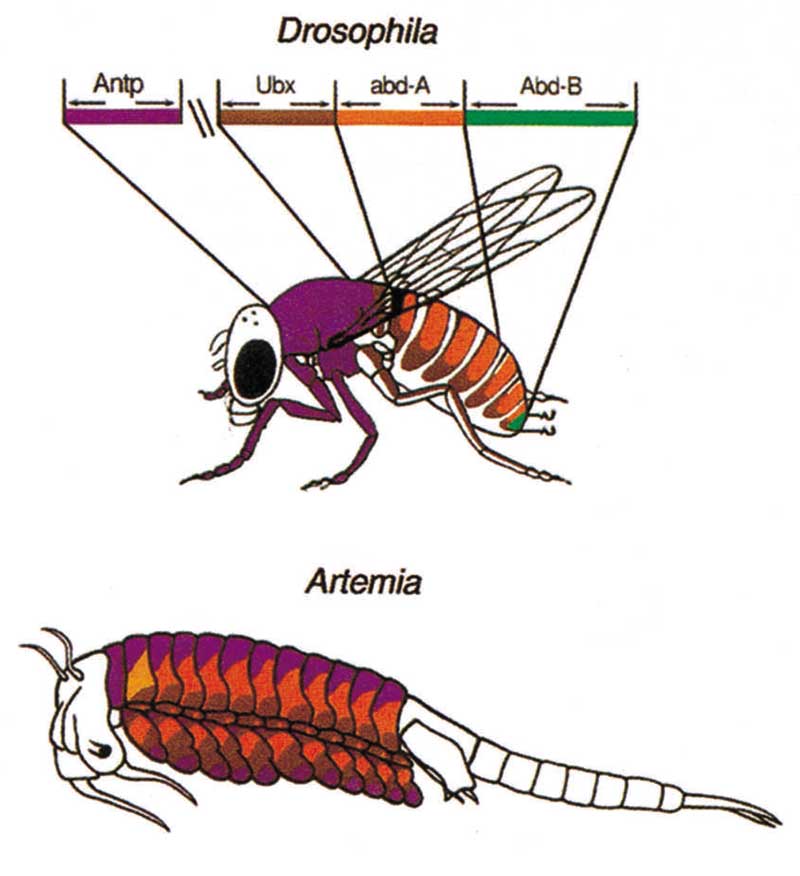